漢字の広場　３
2年
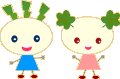 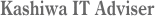 一斤
いっ　きん
要旨
よう　し
啓上
けい じょう
諸侯
しょ　こう
遠征
えん　せい
紛争
ふん　そう
石碑
せき　ひ
移籍
い　せき
進呈
しん　てい
金融
きん　ゆう
襲撃
しゅう げき
汚染
お　せん
根拠
こん　きょ
原稿
げん　こう
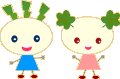 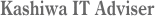